Irene Alfarone, Matthias Gondan
Institut für Psychologie, Universität Innsbruck
Psicostat Meeting, 7th March 2025
What is a Meta-Analysis?
The problem of Standardized Mean Differences
The problem of different scales is usually “solved” using dimensionless measures such as Standardized Mean Differences (SMD)

On PsycInfo there is record of 21,714 meta-analyses with results on SMD*
* TI("meta-analysis" OR "metaanalysis" OR "metanalysis" OR "meta analysis") AND AB("systematic review" OR "meta-analysis" OR  "metaanalysis" OR  "meta analysis" AND "cohen's d" OR "hedges' g" OR "standardized mean difference" OR "smd" OR "glass delta" OR "glass d"))
What is the average of 2 m and 3 kg?
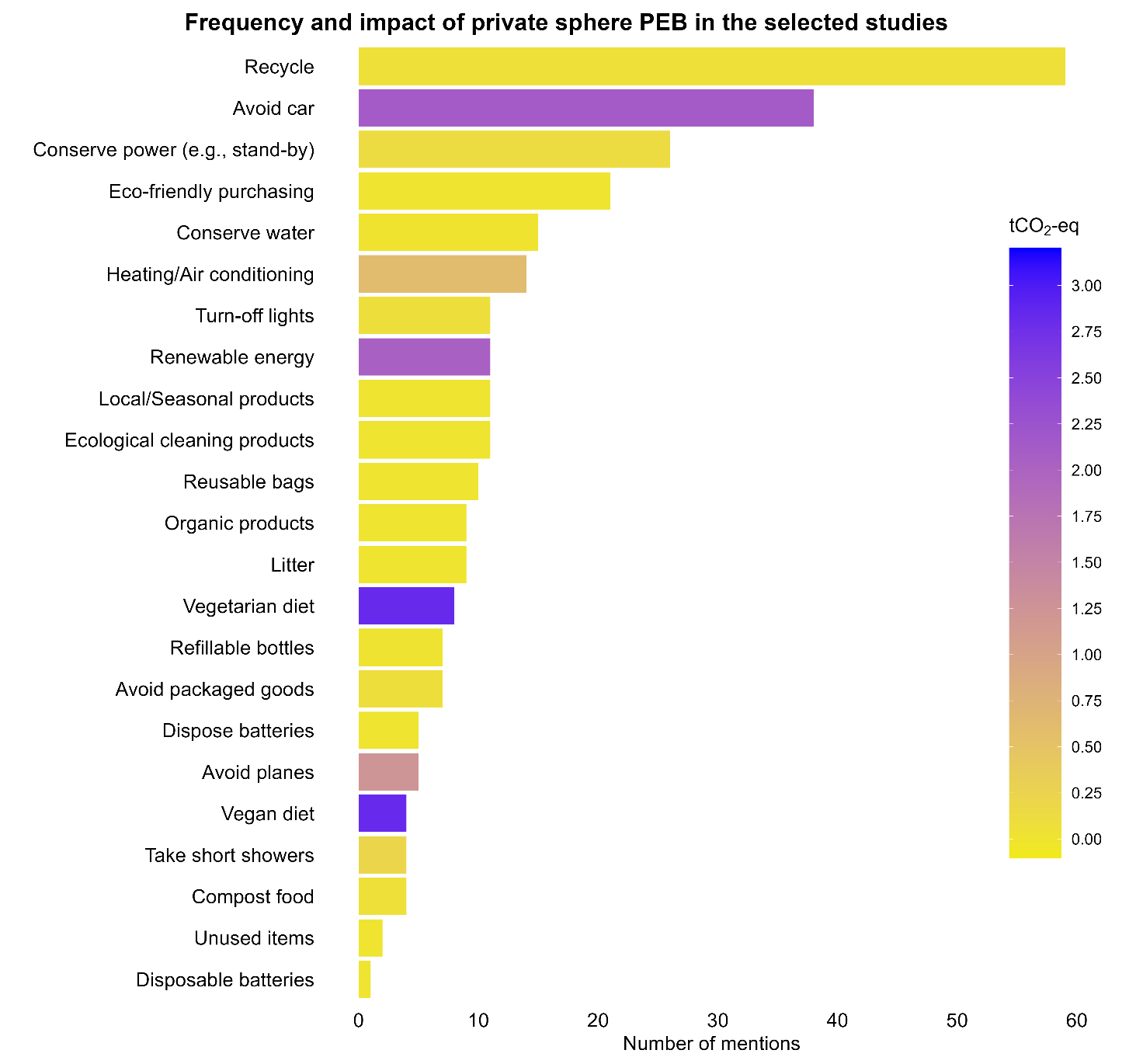 Environmental Psychology
What is the average of a CR and a SR?
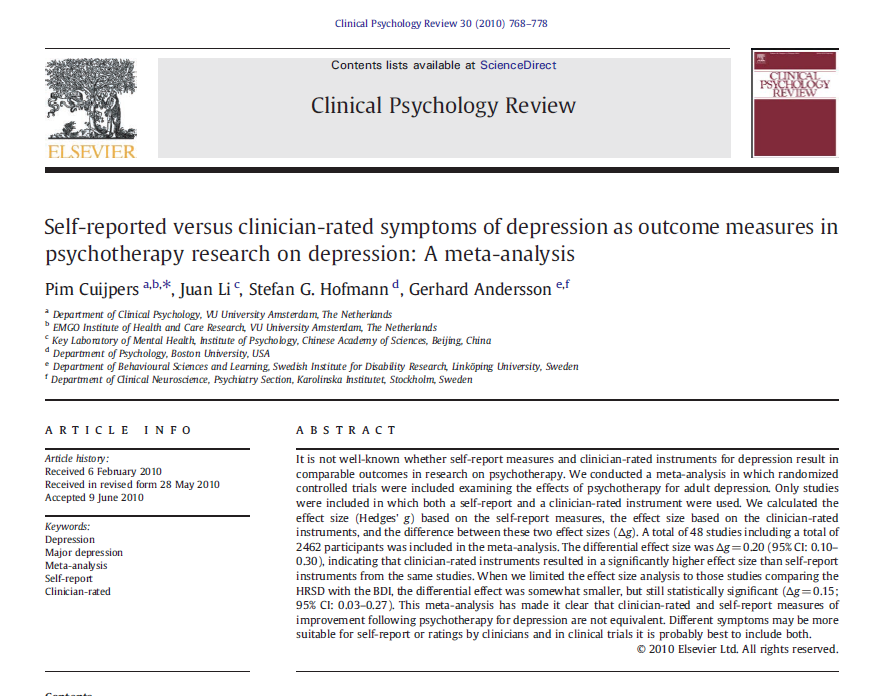 “This meta-analysis has made it clear that clinician-rated and self-report measures of improvement following psychotherapy for depression are not equivalent.”
Alternative solutions
“[…] many clinical studies have more than one outcome variable; this is the norm rather than the exception. These variables are seldom independent and so each must carry some information about the others. If we can use this information, we should.”
Bland (2011, p. 2)
Multivariate meta-analysis
Structural Equation Model (SEM) meta-analysis
Meta-analysis as a missing data problem
Simulation study
50 Randomized Control Trials with a two-group comparison
Latent illness measured on 2 scales
Clinician rating (CR)
Self-report (SR) 
Illness is affected by the age and gender of the individual 
Illness is measured at T0 with CR and SR scales
50,000 observations
Bivariate random-effects model
Analysis performed with mixmeta (Gasparrini, 2022)
Within and between study correlation
The within study correlation is assumed to be known, as it arises because of the correlation of a participant’s pair of responses.

The between study correlation is not known and has to be estimated when fitting the multivariate model. It indicates how the underlying true values are related across studies.
Riley et al. (2007)
MVMA as Structural Equation Model
EOT on CR
T0 on CR
Therapy
Illness at T0
End Of Therapy
T0 on SR
EOT on SR
Structural Equation Modeling
There are two mathematically equivalent approaches to handle multivariate effect sizes with known covariance matrices in SEM (Cheung, 2008):

Using transformed effect sizes
Using FIML and definition variables
[Speaker Notes: These manipulations are necessary because SEM usually assumes that the data are independent and identically distributed. However, the effect sizes in MVMA are distributed with known covariance matrices. In principle effect sizes should be independent and identically distributed.]
Structural Equation Modeling
We performed the analyses using the metaSEM package (Cheung, 2008), that uses definition variables and FIML

Definition variables are “observed variables that can be used to impose values on parameters in a model”

Definition variables are used to impose the known conditionalsampling covariance matrices of each study
13
… and if we don’t have within-study correlations?
Riley Method and Robust Variance Estimator
Riley et al. (2008) and Hong et al. (2015) have developed method that allows performing multivariate MA when within-study correlations are unknown

They use a Huber sandwich estimator which combines an empirical version of the variance estimation in a sandwich form. This estimator is asymptotically correct even when the model is misspecified.

It works with more than 50 studies.
15
Comparison – complete case analysis
16
Standard errors from 10,000 UVMA and MVMA on CR and SR
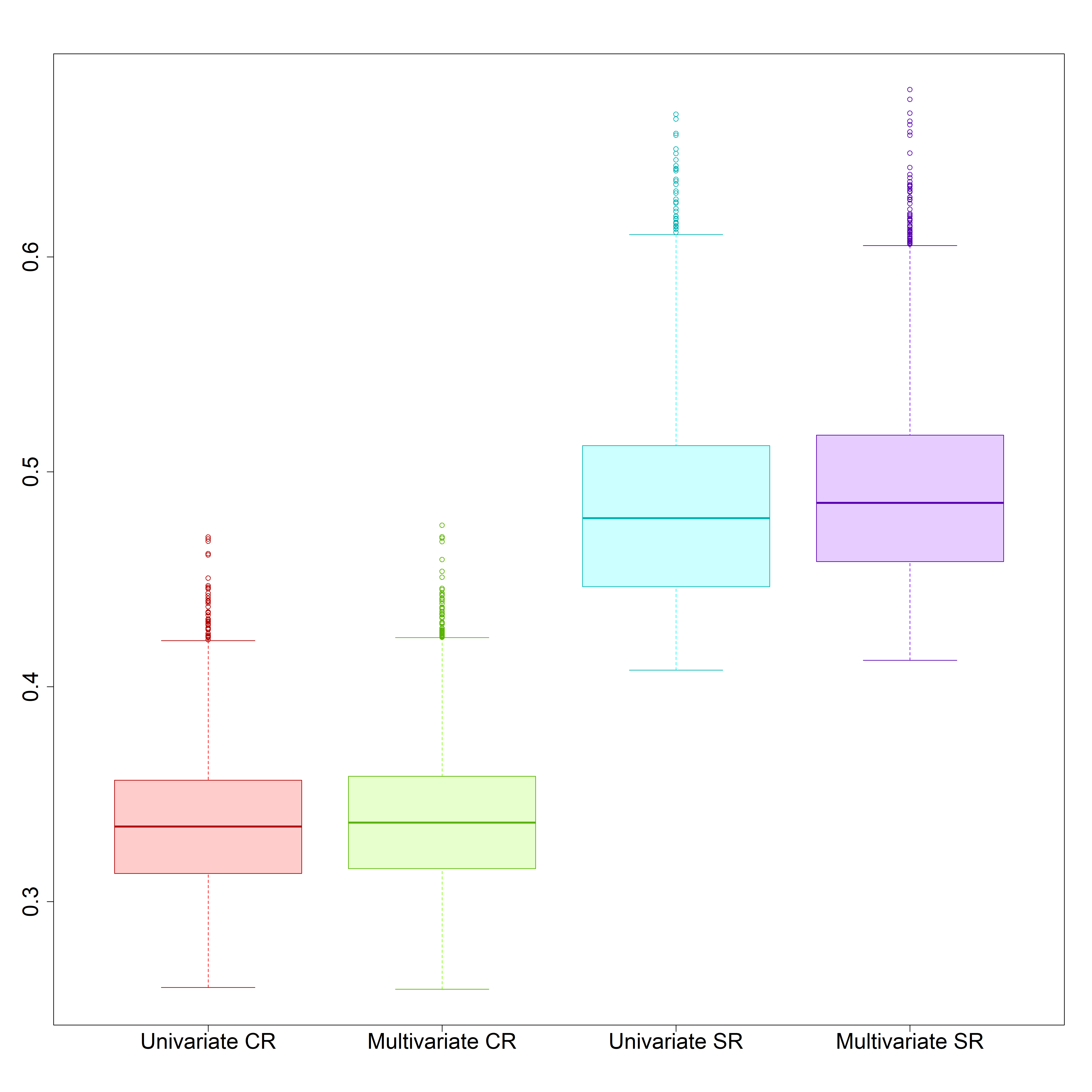 Comparison
When there are no missing data, the multivariate model produces estimates similar to those obtainable with two separate univariate models.
… and if we have missing outcomes?
Missing data
Outcomes in the studies are Missing At Random (MAR)
CR and the SR outcomes are missing depending on the observed variable mean age of participants in the studies

Younger participants do not need clinical evaluation
Older participants are only evaluated by clinicians

36% of missing within-study correlations
Missing data
20
Missing outcome multiple imputation
In addition to the multivariate analysis, we also explored if imputing the missing outcomes could be a viable option

Quartagno and Carpenter (2015) MI for IPD-MA with missing covariates
Suggested for other purposes in Viechtbauer (2010)

We use multiple imputation to impute the missing outcomes based on a linear regression model.
mice and metafor (van Buuren & Groothuis-Oudshoorn, 2011; Viechtbauer, 2010)
)
21
Comparison
22
Standard errors from 10,000 UVMA and MVMA on CR and SR
Comparison
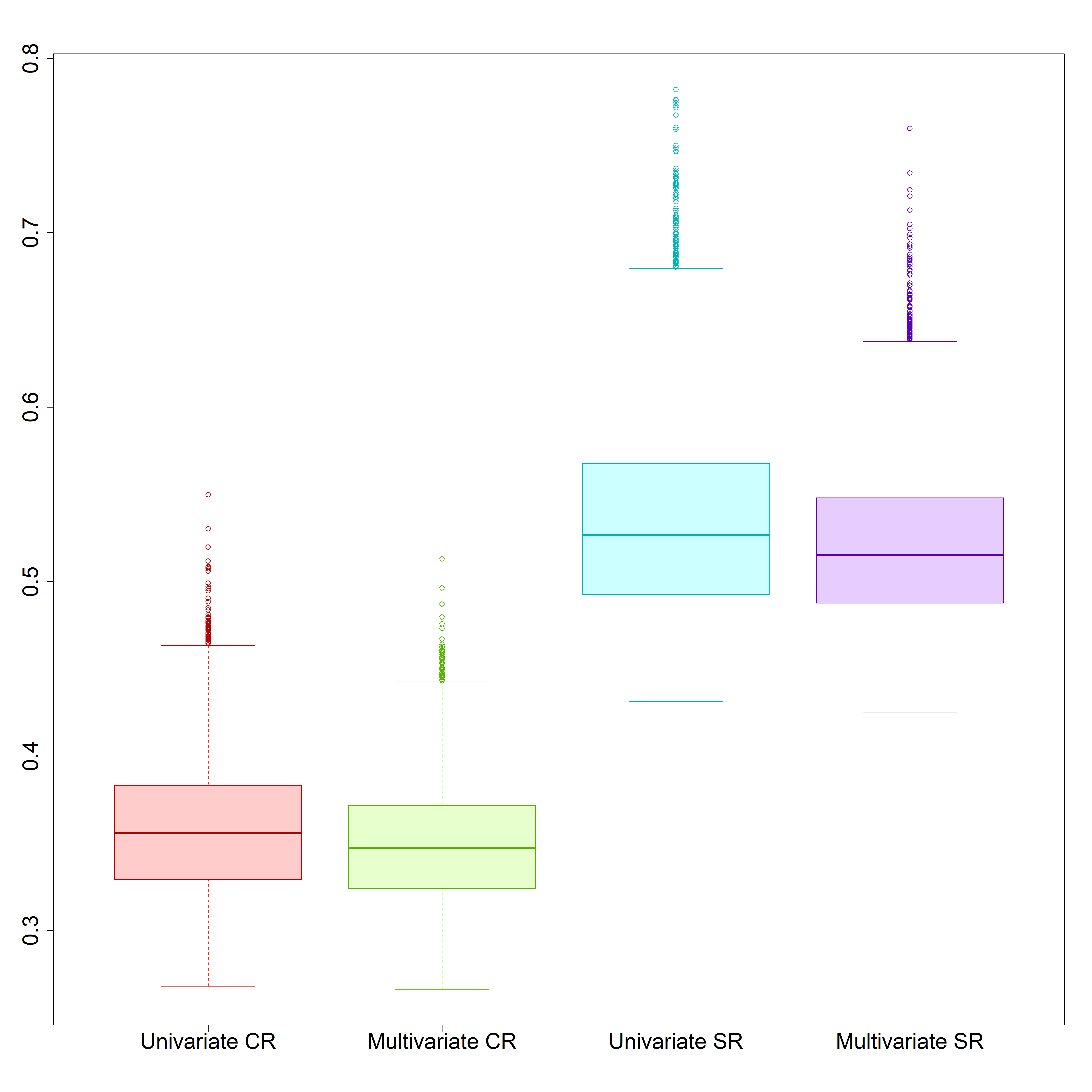 In presence of missing outcomes, the multivariate approach allows for borrowing of strength (Jackson et al., 2011; Riley et al., 2007). This leads to more precise estimates and smaller standard errors.
Real data
Real dataset
Cujipers et al. (2010) published meta-analysis on the differences between CR and SR depression measurements

The authors collect data from 48 studies that measure depression on both a clinician rating (Hamilton Rating Scale for Depression; HRSD) and self-report scale (Beck Depression Inventory; BDI)

Appendix A
Subset of 41 studies that present outcomes on HRSD and BDI
Results
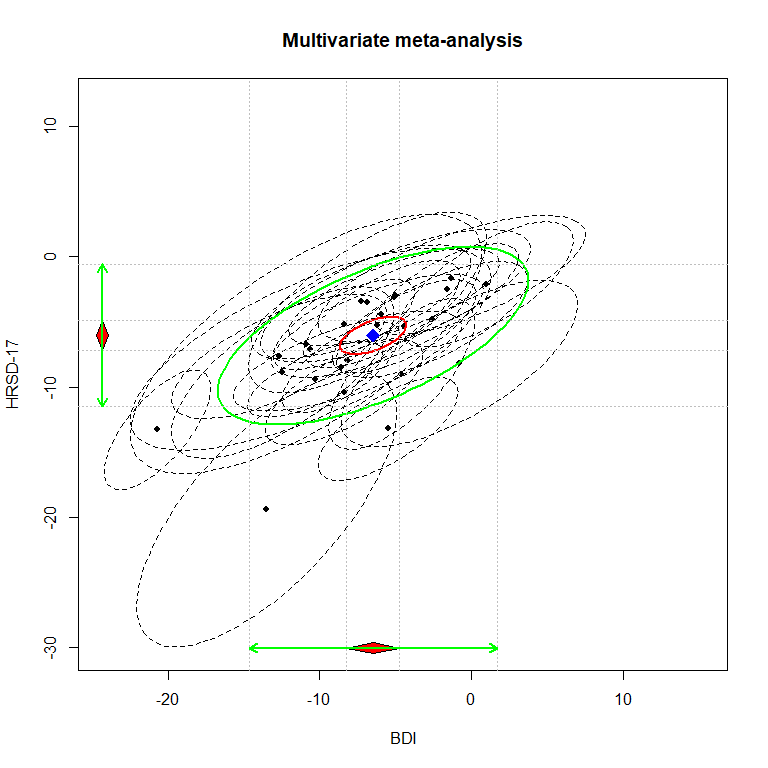 Comparison
Summary of the results
Multivariate MA handles missing outcomes and provides more precise estimates
Multivariate MA and SEM MVMA produce consistent results
Multivariate MA with Riley Method with the Robust Variance Estimator leads to comparable results

Multivariate approach -> meaningful estimates
When there are no missing data, there is little gain from a multivariate approach
28
Limitations and future research
We performed a bivariate analysis; reality might be more nuanced

The use of aggregate data might introduce bias
Multiple Imputation of missing outcomes should be explored in major depth 

Oversimplified situation, psychological MA might present studies on more scales

MAR assumption difficult to demonstrate
What about MNAR?
… and if we have missing not at random outcomes?
Missing At Random outcomes
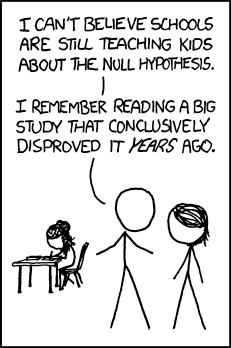 Multivariate meta-analysis:

Missing by design (Riley, 2009)
Outcome Reporting Bias (Frosi et al., 2015)
[Speaker Notes: ORB: selection for publication of a subset of the original recorded outcome variables based on the results.]
Missing Not At Random outcomes
Selectively unreported outcomes

Selection models (Heckman models)
Pattern-mixture models
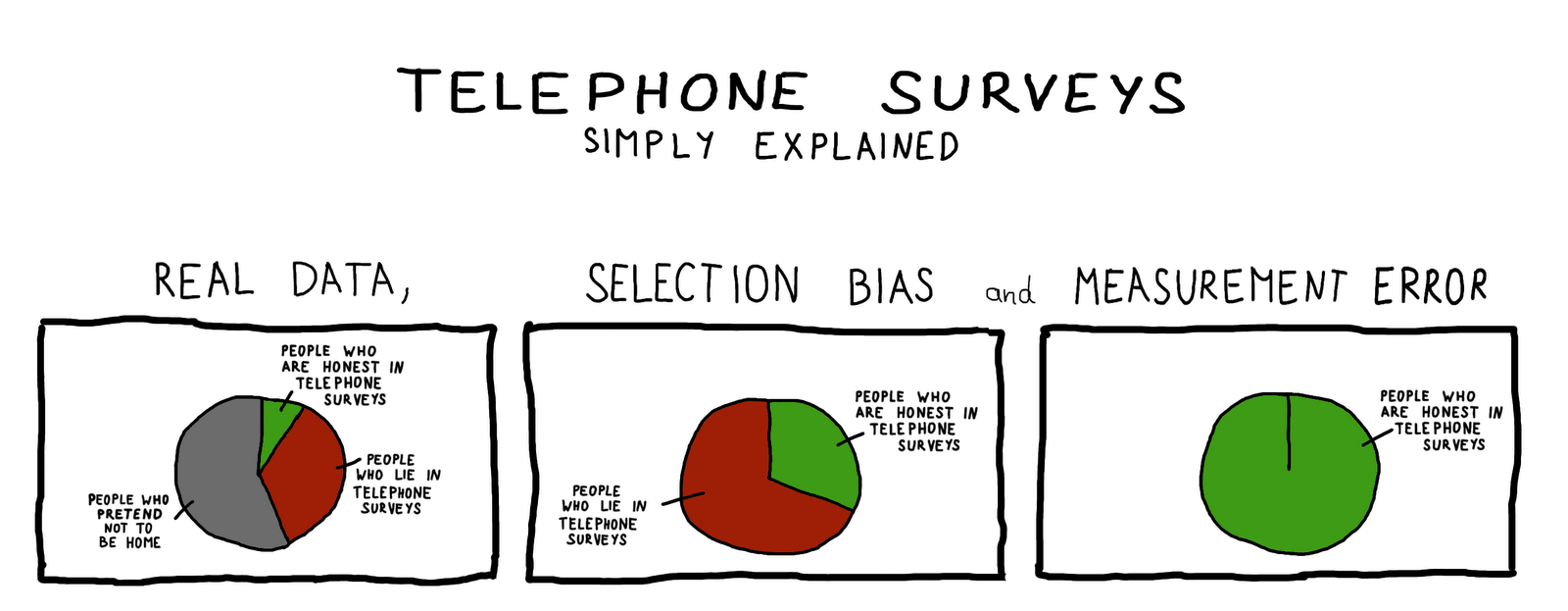 http://question--everything.blogspot.com/2010/09/telephone-surveys-simply-explained.html
Missing Not At Random sensitivity analysis
Selection models
Pattern-mixture models
Pattern-mixture model sensitivity analysis (I)
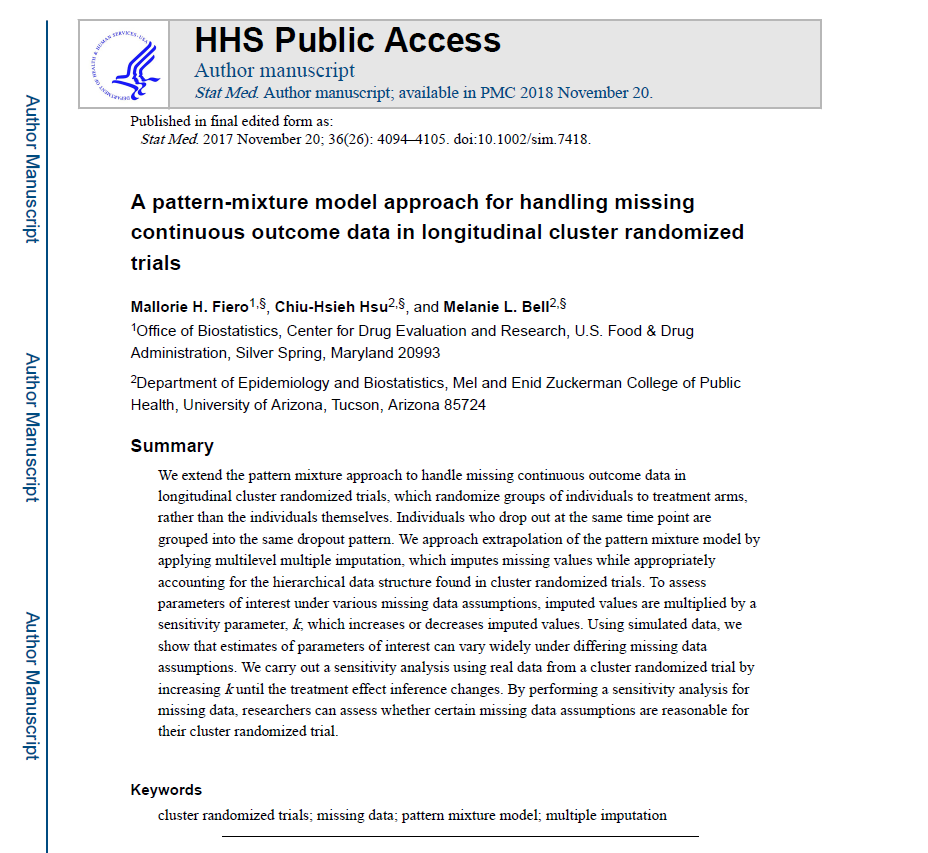 Same IPD dataset
Complete case analysis
Created missing not at random data (10 %)
Pattern-mixture model sensitivity analysis (I)
Analysis assuming MCAR
Multilevel multiple imputation to obtain MAR imputed values
Analysis assuming MAR with Rubin’s rules
Sensitivity parameter and correction
Analysis with the MNAR imputed data
Pattern-mixture model sensitivity analysis (I)
Pattern-mixture model sensitivity analysis (II)
Multilevel multiple imputation to obtain MAR imputed values

mice (van Buuren, 2011)
Method: 2l.lmer (imputation of continuous variable from a 2-level regression model)
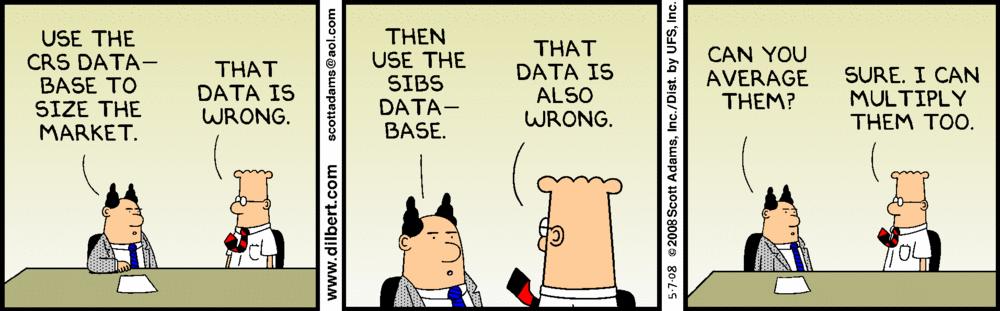 Pattern-mixture model sensitivity analysis (III)
Pattern-mixture model sensitivity analysis (IV)
Sensitivity parameter and correction

We “fixed” just the missing outcomes.
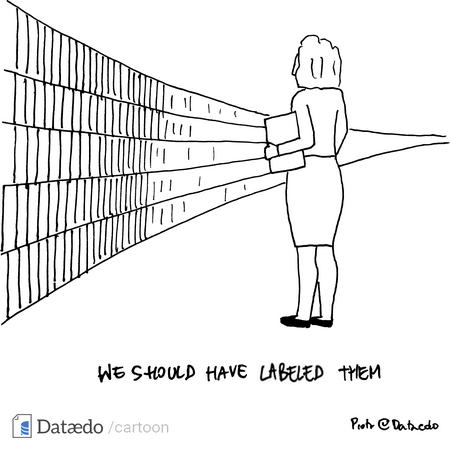 Pattern-mixture model sensitivity analysis (V)
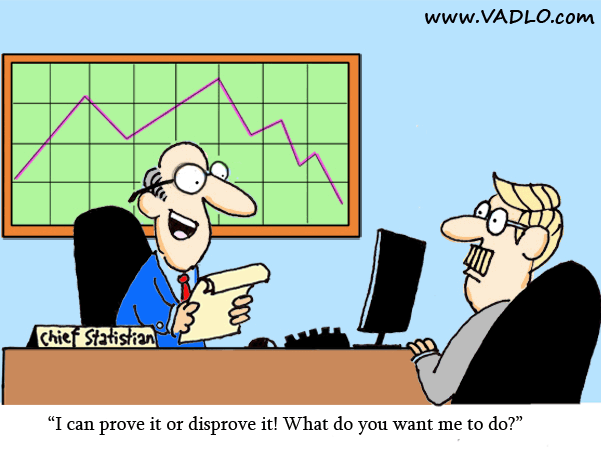 Analysis with the MNAR imputed data



Per-protocol analysis (no lost to follow-up)
41
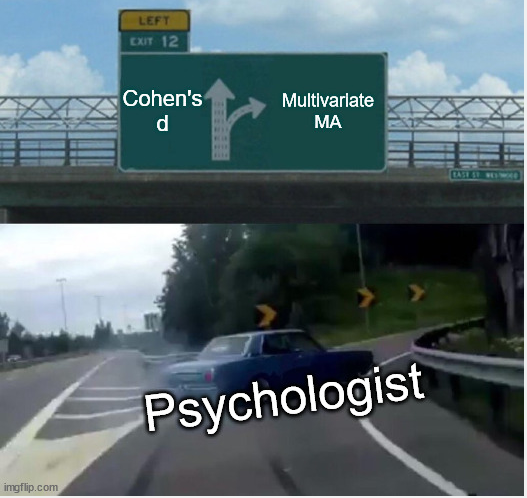 Thank you!
irene.alfarone@uibk.ac.at
The standard way with Cujipers et al’s data
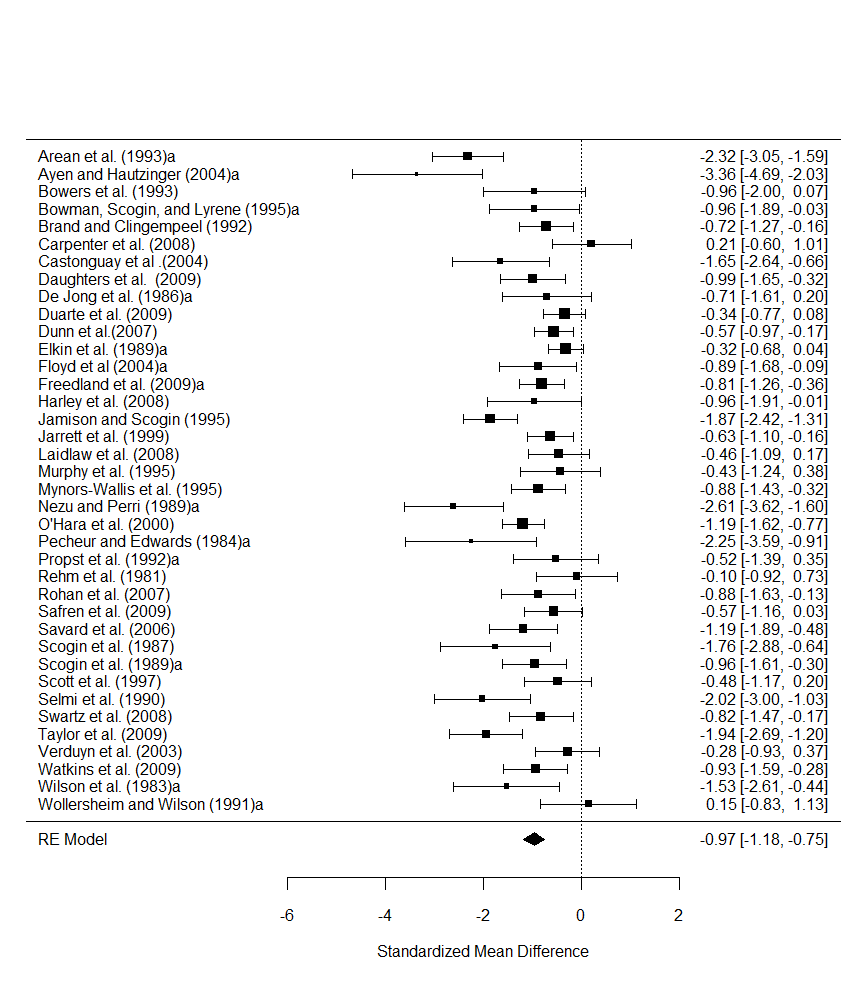